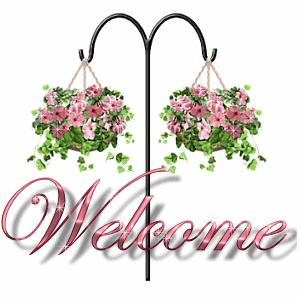 وسهلا
أهلا
الأستاذ الدكتور يوسف حسين
أستاذ التشريح وعلم الأجنة - كلية الطب –  جامعة الزقازيق – مصر
رئيس قسم التشريح و الأنسجة و الأجنة - كلية الطب - جامعة مؤتة - الأردن
دكتوراه من جامعة كولونيا المانيا
اليوتيوب Dr. Youssef Hussein Anatomy
جروب الفيس د. يوسف حسين (استاذ التشريح)
Blood supply of the brain
Blood Supply of the Brain
Vertebral system
Carotid system
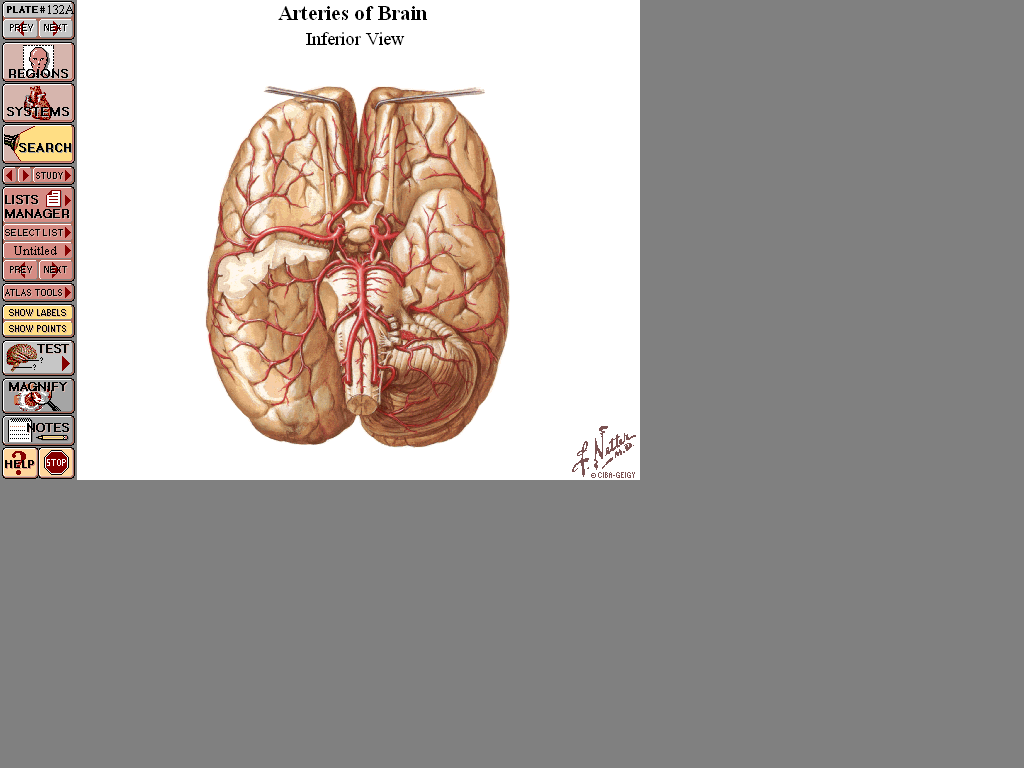 Anterior cerebral Artery
Int carotid Artery
Superior cerebellar Artery
Middle cerebral Artery
Anterior inferior cerebellar Artery
Posterior cerebral Artery
Posterior inferior cerebellar Artery
Basilar Artery
4th part of Vertebral Artery
[Speaker Notes: Medulla oblongata; 4th part of vertebral artery and  posterior inferior cerebellar artery (from vertebral artery).
Pons from basilar artery.
Midbrain from posterior cerebral artery and circle of willis
Cerebellum]
Anterior cerebral
Artery
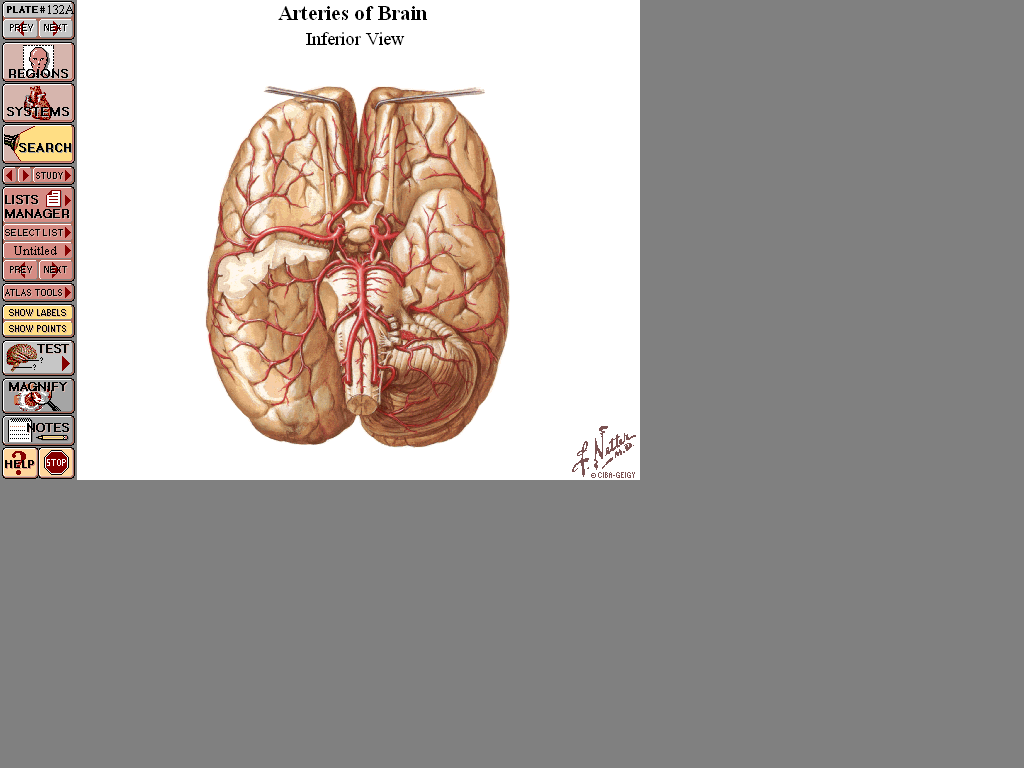 Anterior communicating Artery
Optic nerve
Anterior  cerebral Artery
Anterior Cerebral Artery
** Origin: one of 2 terminal branches of internal carotid artery.
** Course: 
- It passes medially above optic nerve to median longitudinal fissure.
- It communicates with the opposite side by anterior communicating artery.
Internal carotid
Artery
Body of corpus callosum
Callosal sulcus
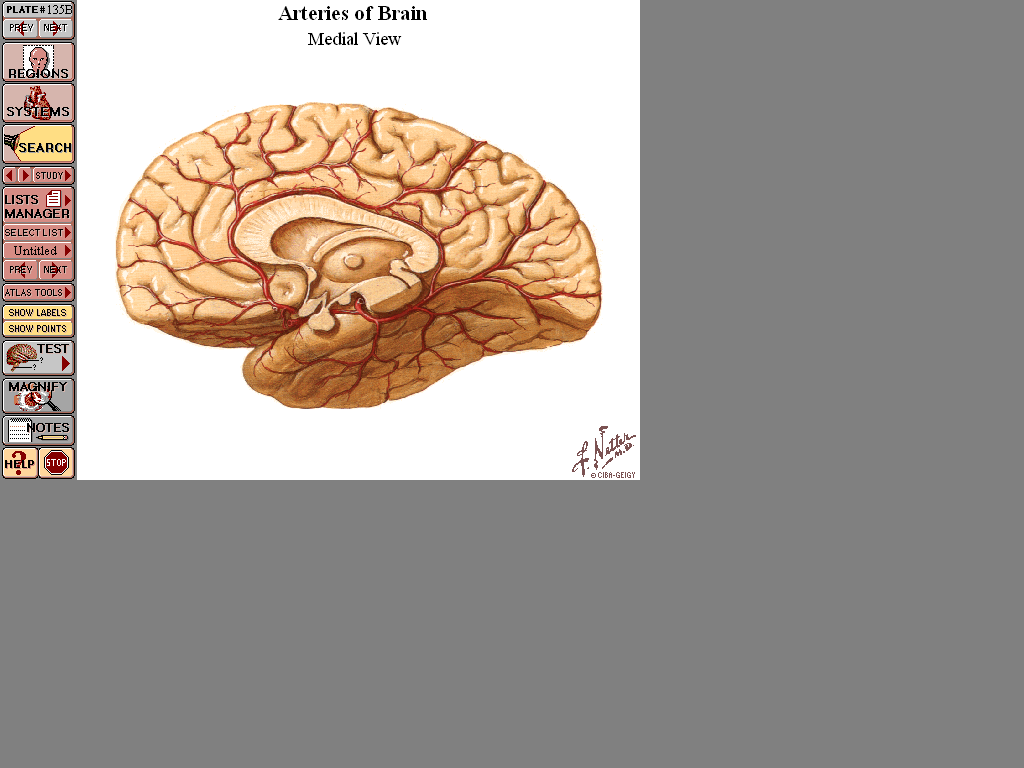 Genu of corpus callosum
Anterior cerebral artery
- Then, it curves around the genu of corpus callosum and passes in the callosal sulcus above the body of corpus callosum in the medial surface.
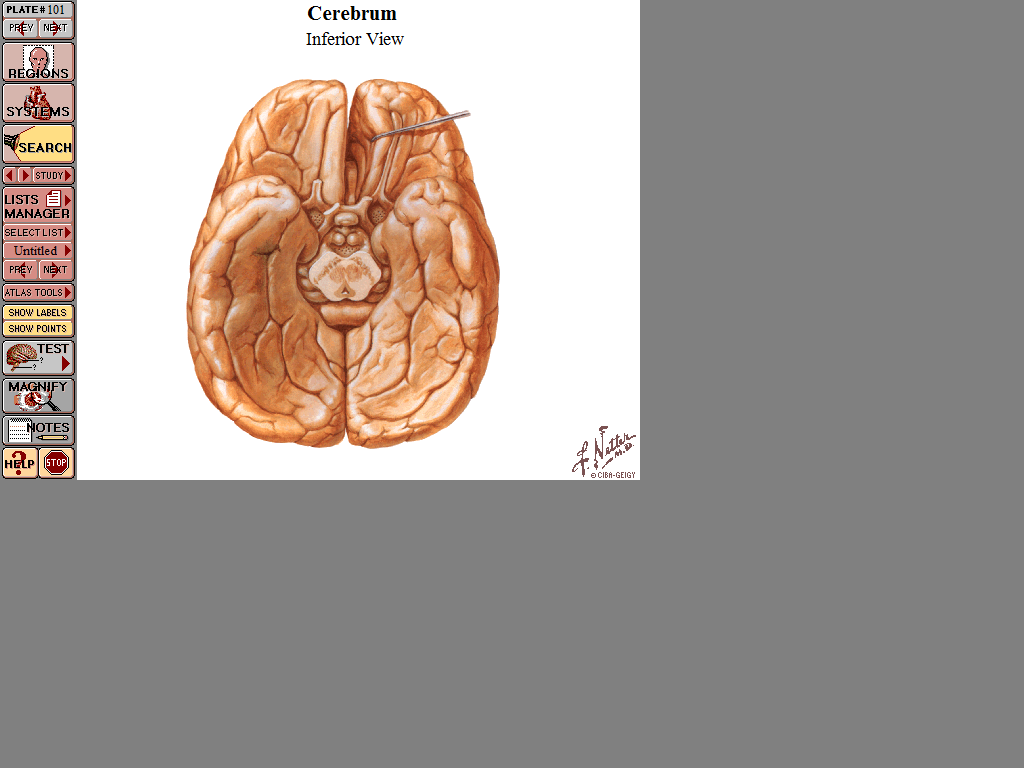 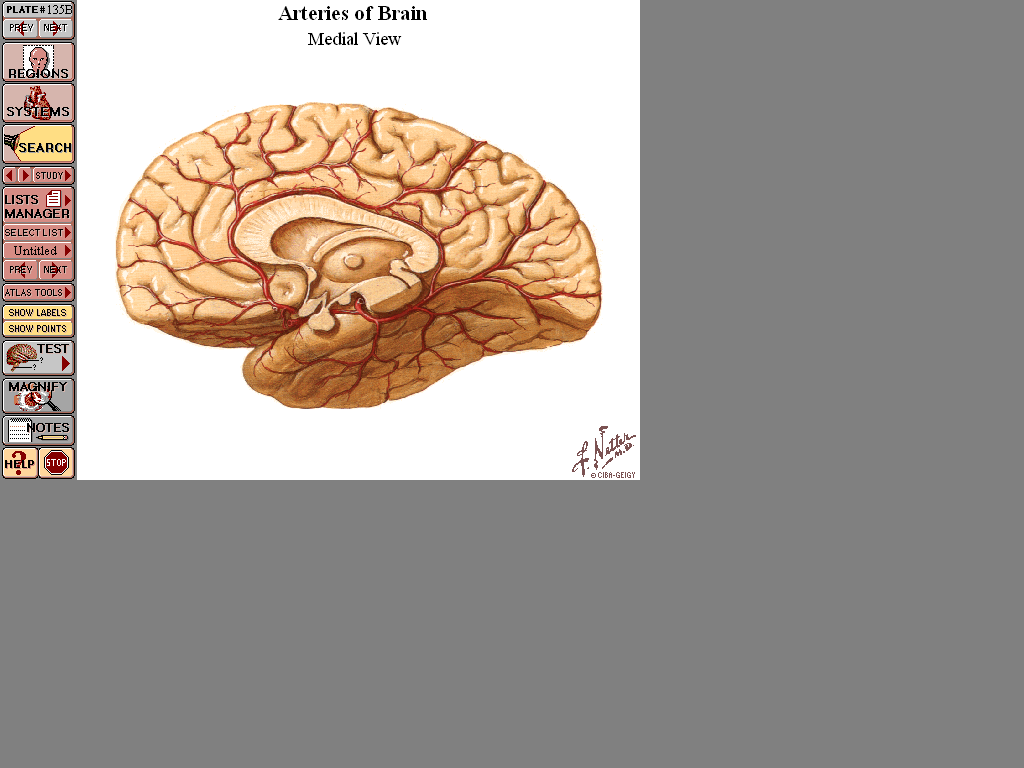 Medial surface
Lateral surface
Inferior surface
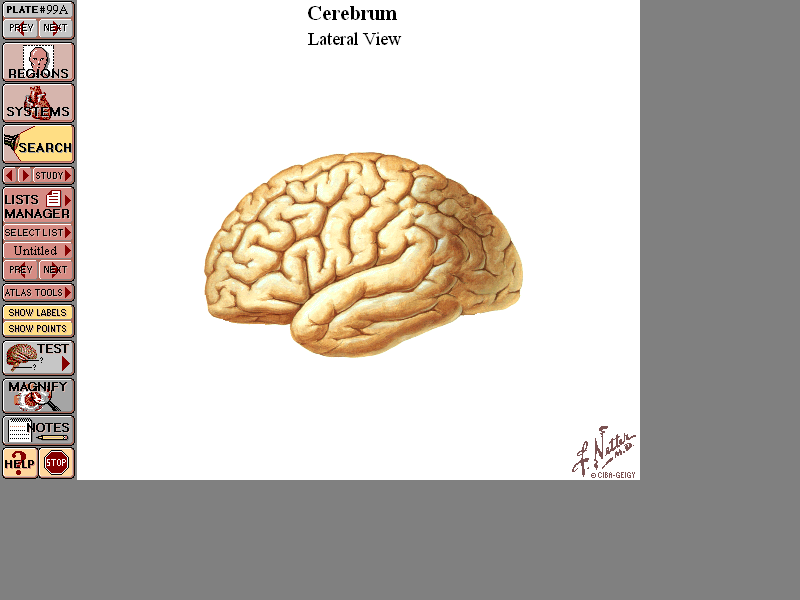 Cortical branches of anterior cerebral artery,
a- Medial surface except the occipital lobe.
b- Upper one finger breadth of superolateral surface except the occipital lobe. 
c- Medial part (1/3) of the orbital surface on the inferior surface.
[Speaker Notes: Gyrus rectus]
Corpus callosum
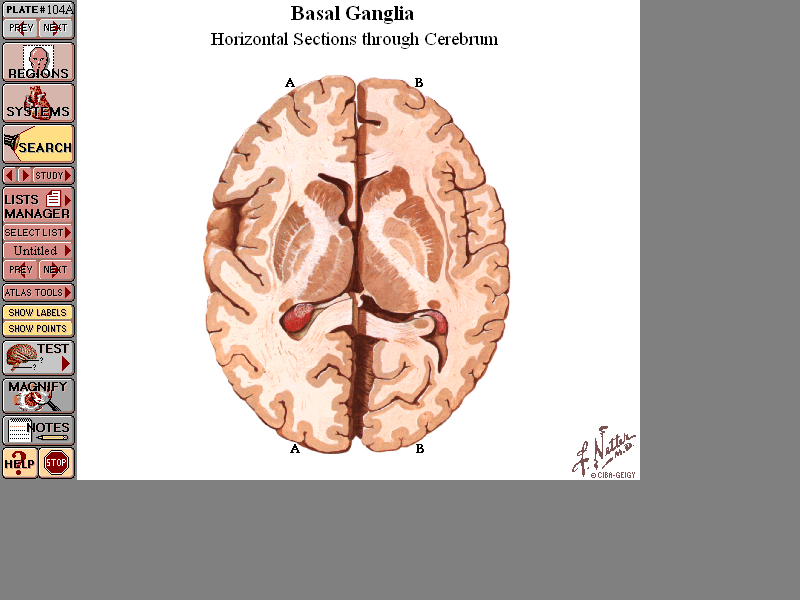 Head of the caudate nucleus
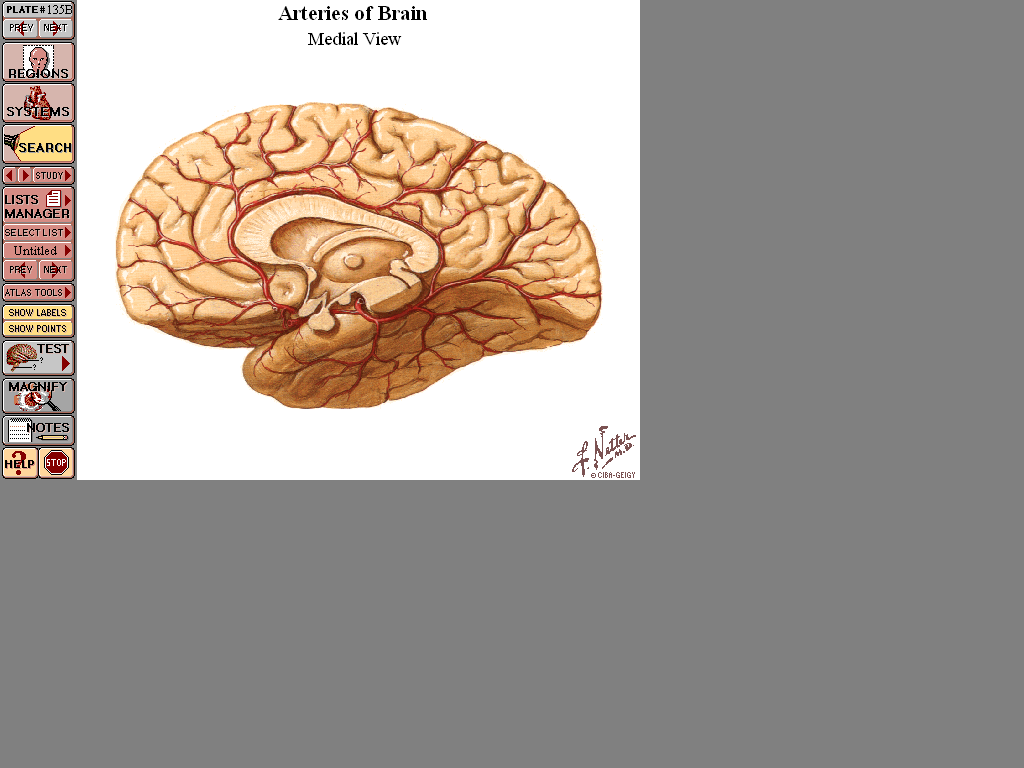 Anterior limb of internal capsule
Septum pellucidum
Central branches; pass through the anterior perforated substance to supply 
	1- Anterior part of anterior limb of internal capsule. 
	2- Head of caudate nucleus.
	3- Lentiforrn nucleus.
	4- Corpus callosum except splenium.
   5- Septum pellucidum.
lentiform nucleus
Middle cerebral
Artery
Posterior ramus of lateral sulcus
Middle cerebral artery
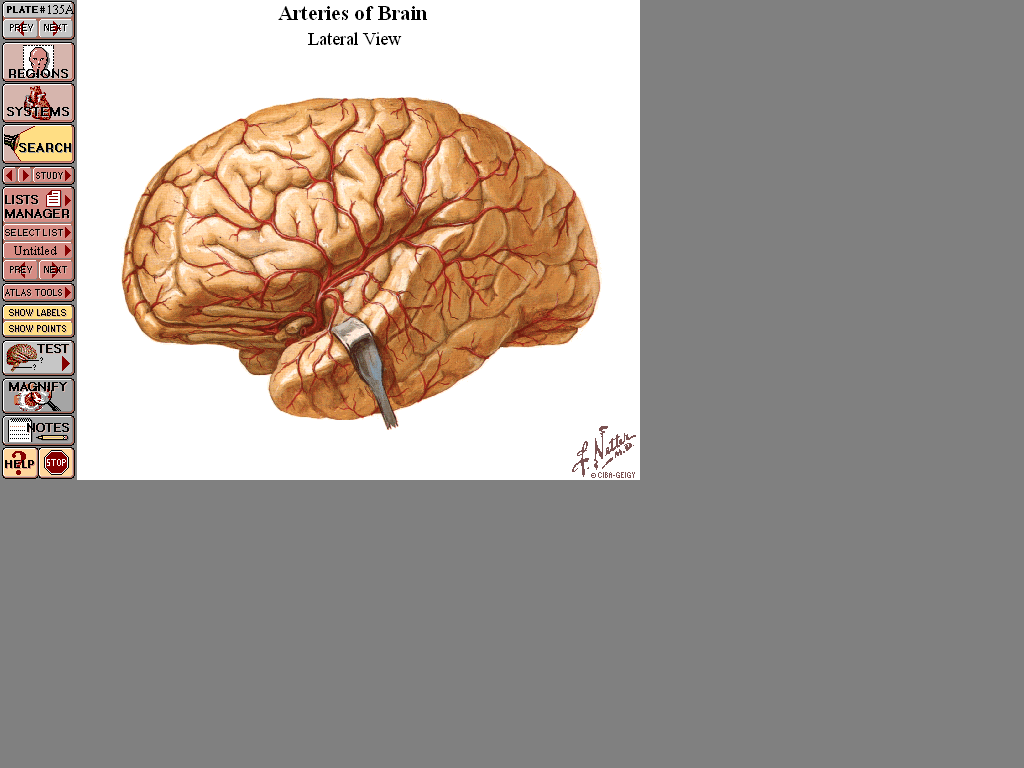 Middle Cerebral Artery
** Origin: is the larger of the two terminal branches of the internal carotid artery. 
** Course: 
- It passes laterally in steam of the lateral sulcus (opposite to the pterion).
- Then it turns upward and backward in the posterior ramus of the lateral sulcus.
ICA
Stem of lateral sulcus
[Speaker Notes: Pterion is H shape the site of meeting frontal bone, parietal bone, squamous part of temporal bone and greater wing of sphenoid
the centre of the pterion is related internally to anterior branch of the middle meningeal artery.]
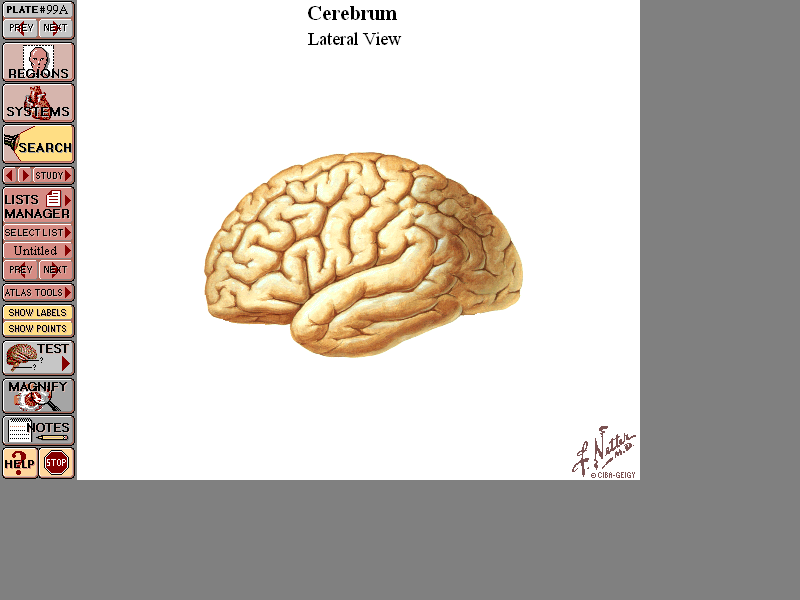 Lateral 2/3 of orbital surface
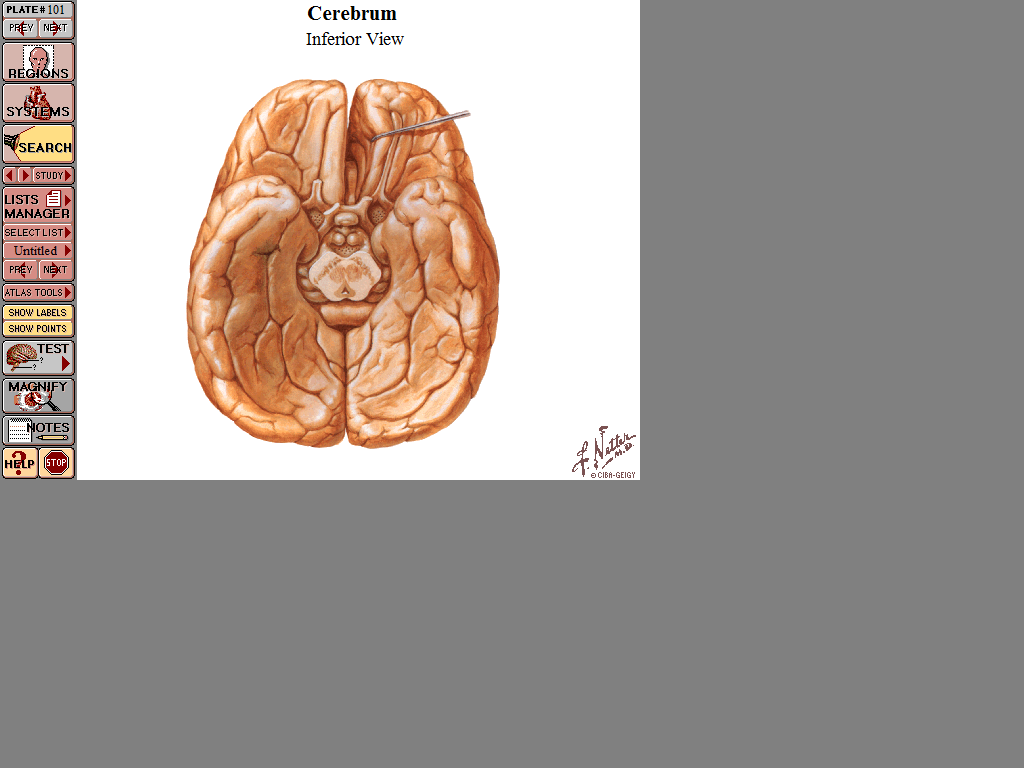 Temporal pole
Cortical branches of middle cerebral artery
1- Superolateral surface including the insula except;
       a- Upper one finger breadth (by anterior cerebral artery).
       b- Lower one finger breadth (by posterior cerebral artery).
       c- Occipital lobe {supplied by the posterior cerebral artery).
2- Lateral part (2/3) of the orbital surface of the inferior surface.
3- Temporal pole.
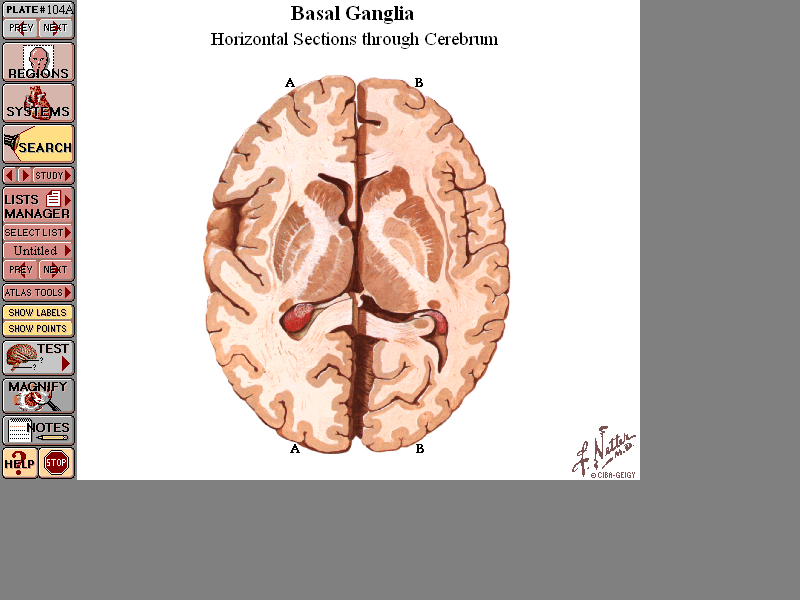 Head of the caudate nucleus
Central branches; pass through the anterior perforated substance
1- Posterior part of the anterior limb, genu and posterior limb of the internal capsule.
2- Head of caudate nucleus.
3- Lentiform nucleus.
lentiform nucleus
* Middle cerebral artery supplies:
1- Motor and sensory areas of opposite side of the body except lower limb and perineum by anterior cerebral artery. 
2- Writing center in middle frontal gyrus. 
3- Motor speech area in inferior frontal gyrus.
4- Auditory area in superior temporal gyrus.
5- Most of the internal capsule.
Internal capsule
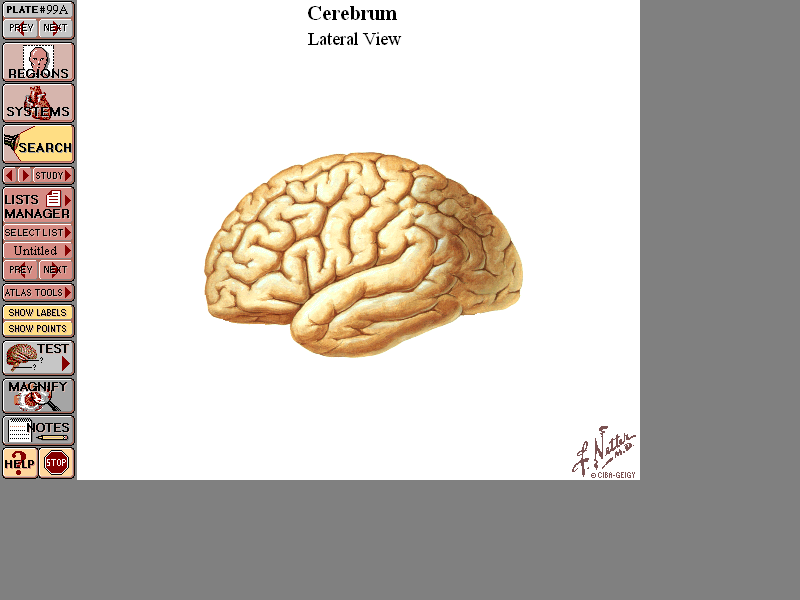 Posterior cerebral
Artery
Cerebral peduncle of Midbrain
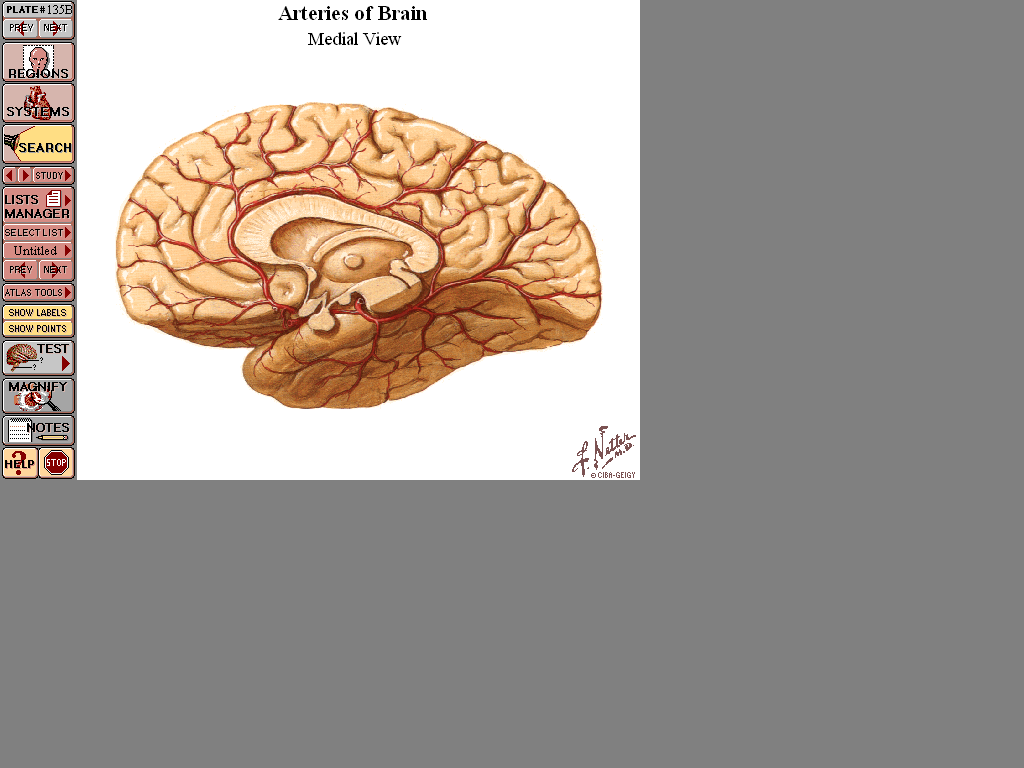 Posterior Cerebral Artery
** Origin: one of the two terminal branches of the basilar artery.
** Course; 
- It winds round the cerebral peduncle to reach the tentorial surface of the cerebral hemisphere.
- It runs backward to reach the occipital pole.
Posterior cerebral artery
Tentorial surface
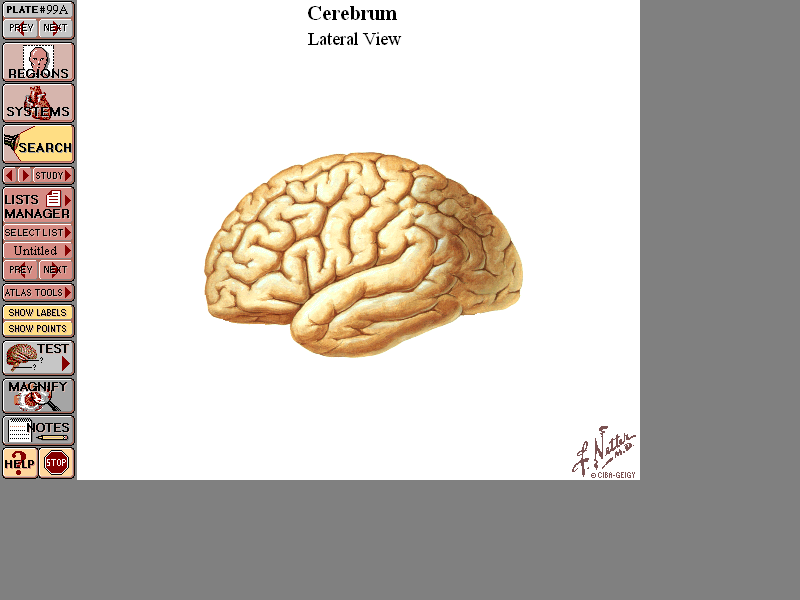 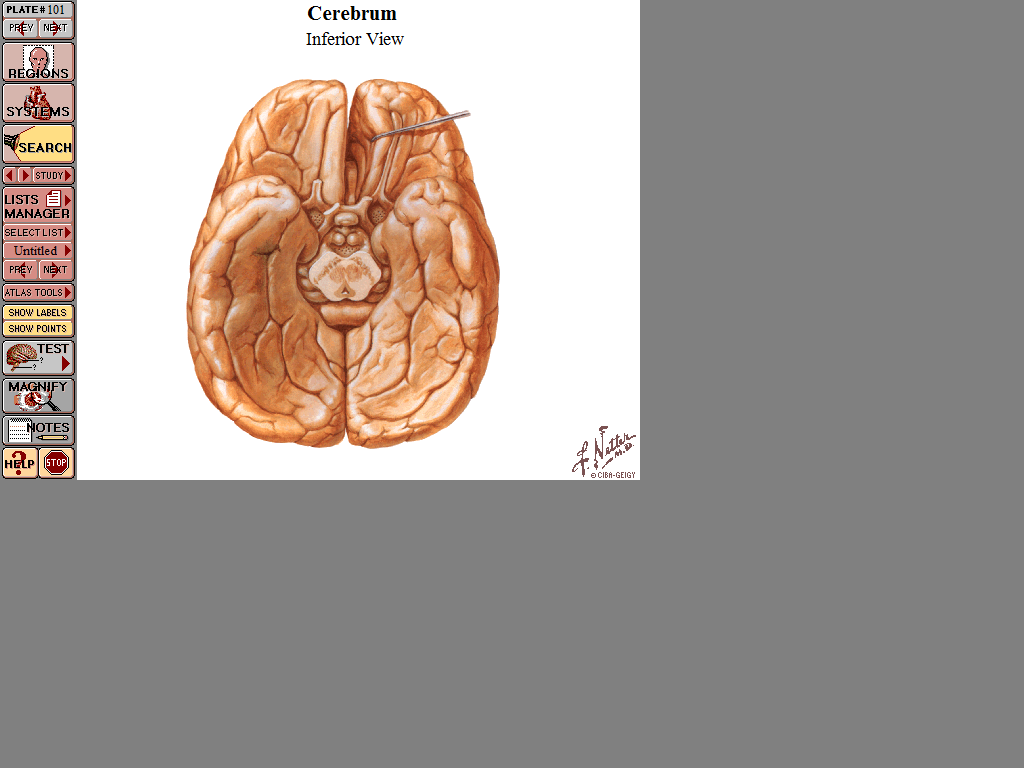 Temporal pole
Cortical branches of Posterior cerebral artery
1- All surfaces of the occipital lobe (visual center) 
2- One finger breadth on the superolateral surface along the inferior border.
3- Tentorial surface of the cerebral hemisphere except temporal pole.
Tentorial surface
Choroid plexus
Central branches; pass through the posterior perforated substance
a) Thalamus and hypothalamus.
b) Midbrain and Pineal body.
c) Splenium of the corpus callosium.
d) Choroid plexuses of the 3rd and lateral ventricles.
Splenium
Thalamus
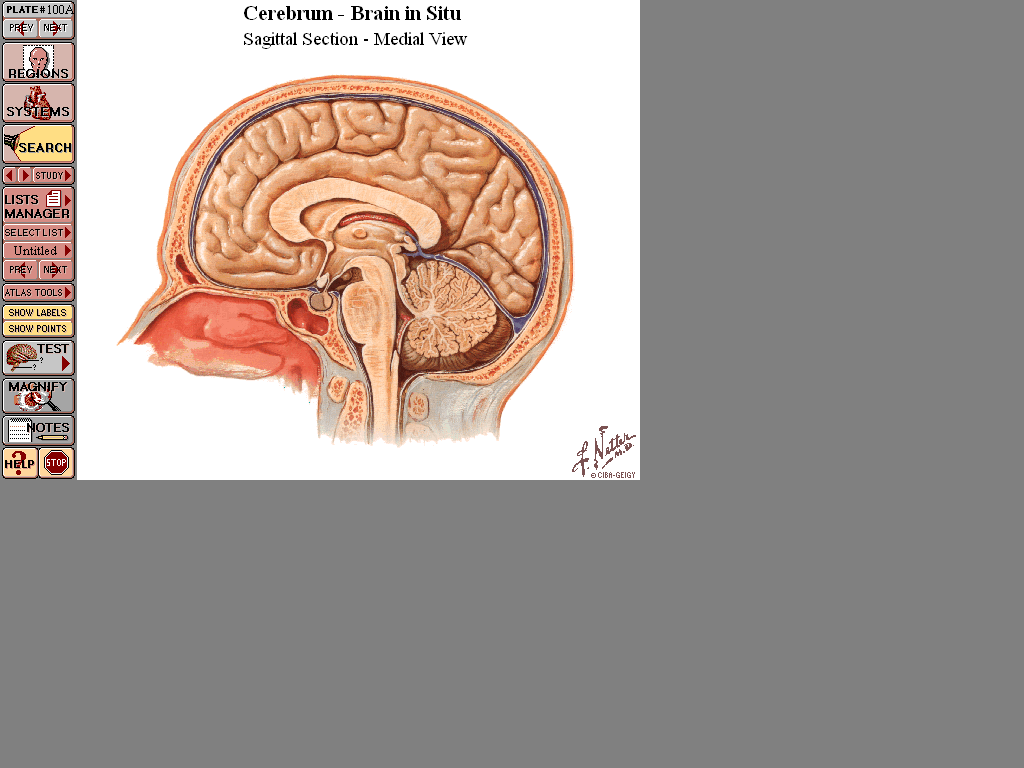 Pineal gland
Hypothalamus
midbrain
Circle of
Willis
Circle of Willis
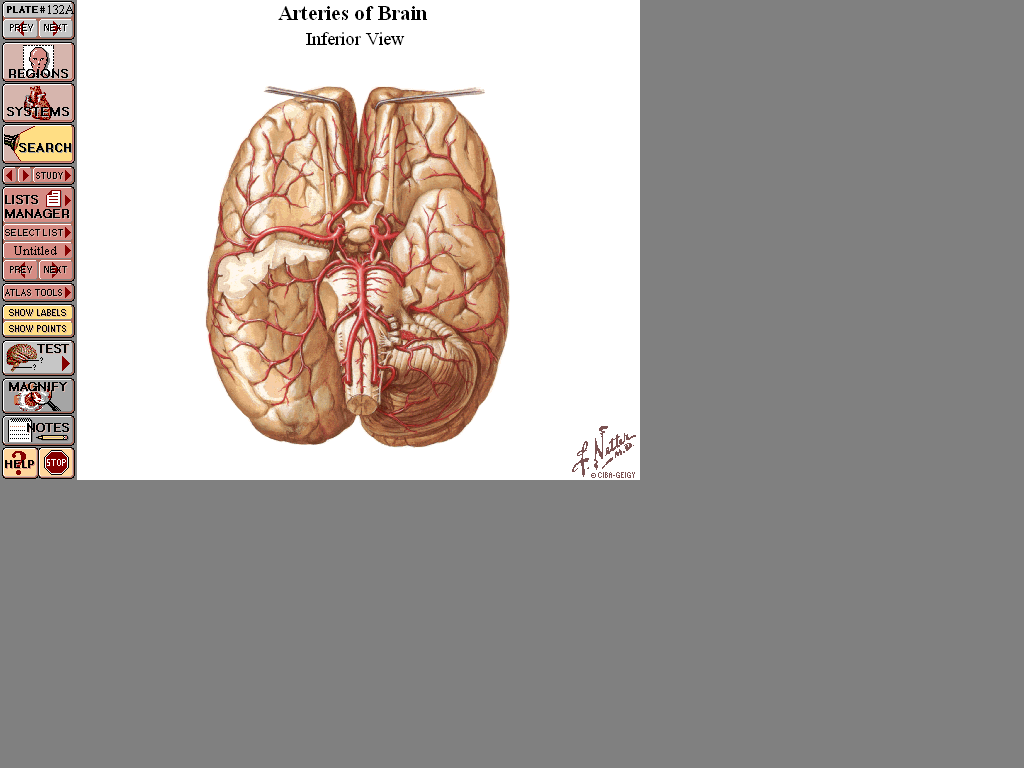 Ant. communicating Artery
Int carotid
Artery
Ant. cerebral Artery
Post. Communicating artery
Post. cerebral Artery
Basilar Artery
Circle of Willis
Site; it is situated in interpeduncular fossa at the base of the brain.
Formation; anastomosis between carotid systems and vertebral system.
- The arteries sharing in the circle are;
1 - Two internal carotid arteries.
2- Two anterior cerebral arteries from internal carotid artery.
3- One anterior communicating artery; between 2 anterior cerebral arteries.
4- Two posterior cerebral arteries terminal branches of basilar artery.
5- Two Posterior communicating arteries from internal carotid artery to the posterior cerebral artery of the same side.
Area supplied by ACA
Occipital lobe
Corpus callosum
Visual area
Anterior cerebral artery
Tentorial surface by PCA
Posterior cerebral artery
Temporal pole by MCA
Uncus
Medial surface of right cerebral hemisphere
Motor area
Area supplied by ACA
Sensory area
Occipital lobe by PCA
Writing center
Motor speech 
 center
Area supplied by MCA
Area supplied by PCA
Auditory area
Superolateral surface of left cerebral hemisphere
Area supplied by ACA
Area supplied by MCA
Temporal pole
Tentorial surface by PCA
Inferior surface of left cerebral hemisphere
Thank you
Questions
I/Azzam - 2004